Fuel Your Body to Win
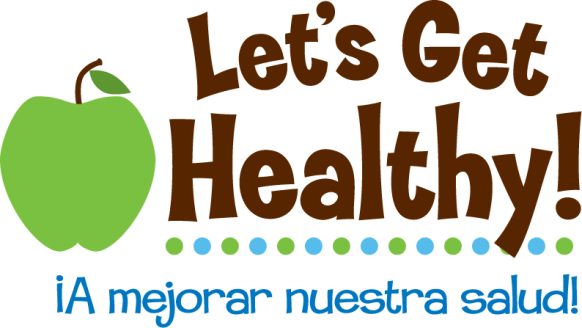 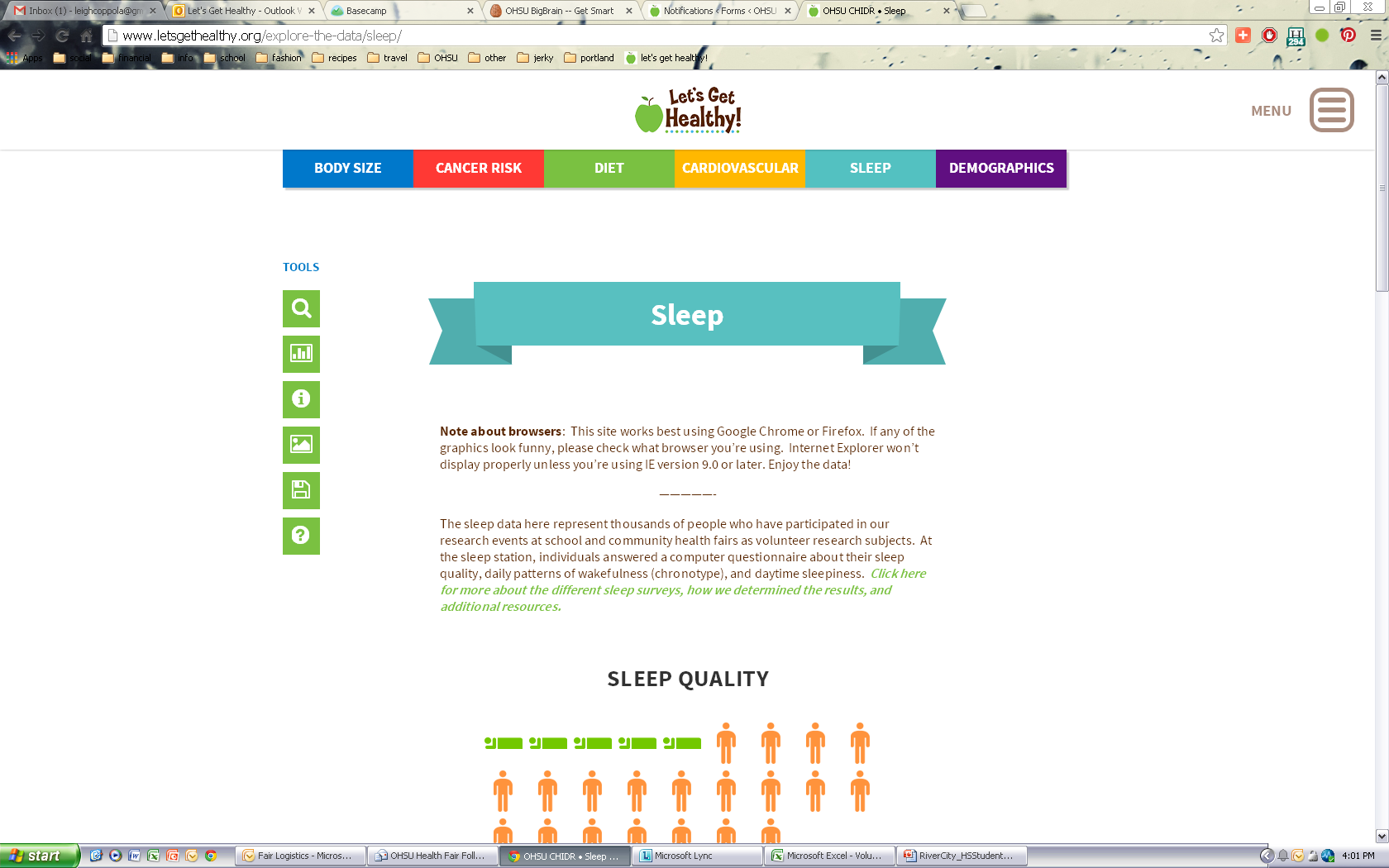 Let’s Get Healthy! visited La Grande, Oregon on February 23rd and 24th, 2015
and collected research data from 805 middle school students from
Cove, North Powder, Elgin, Union, Imbler, and La Grande.  
329 students completed the sleep station and their results are shown below.
On school days, students wake up:
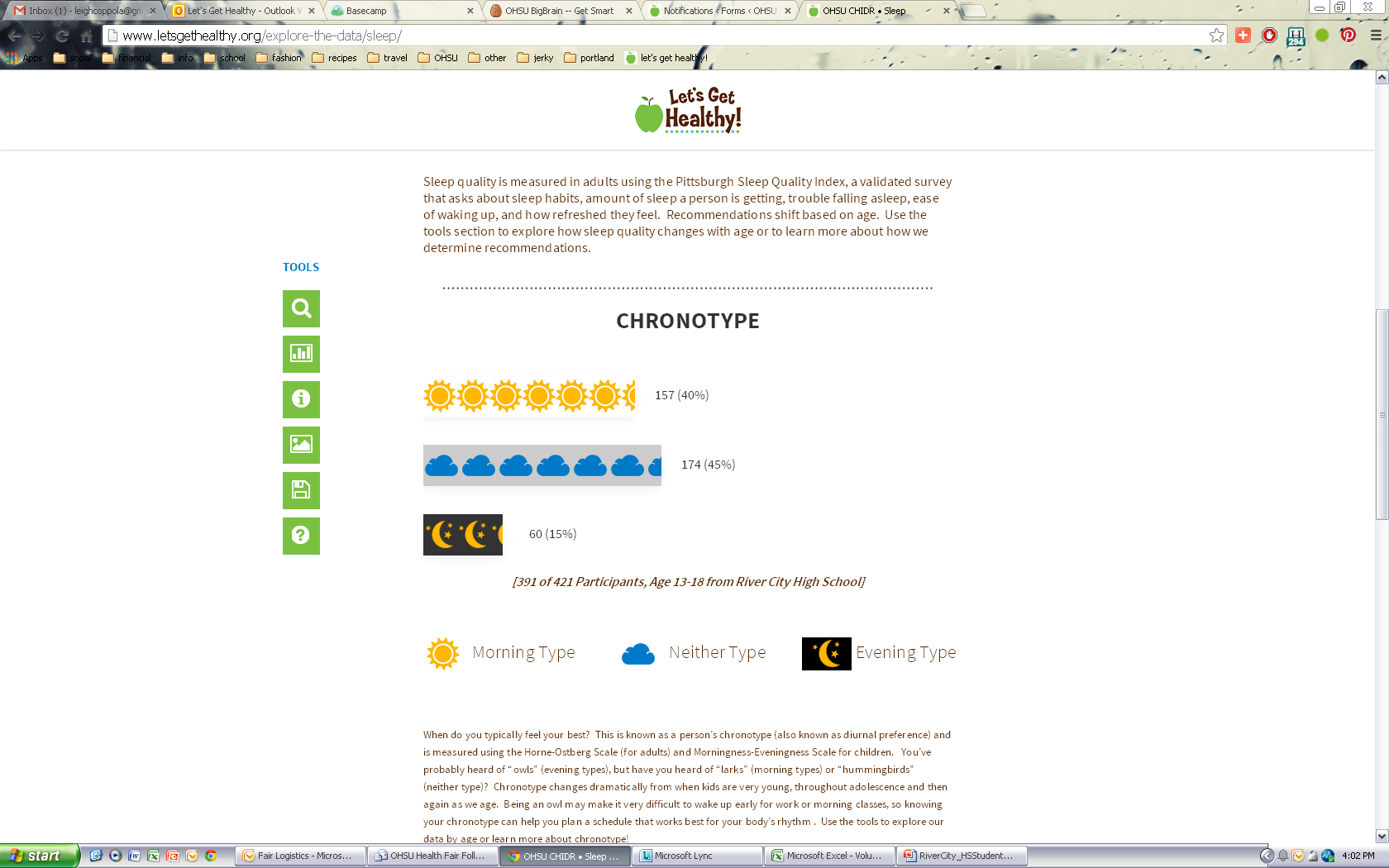 Chronotype (also known as “diurnal preference”) refers to the time of day or night that a person feels at their best.
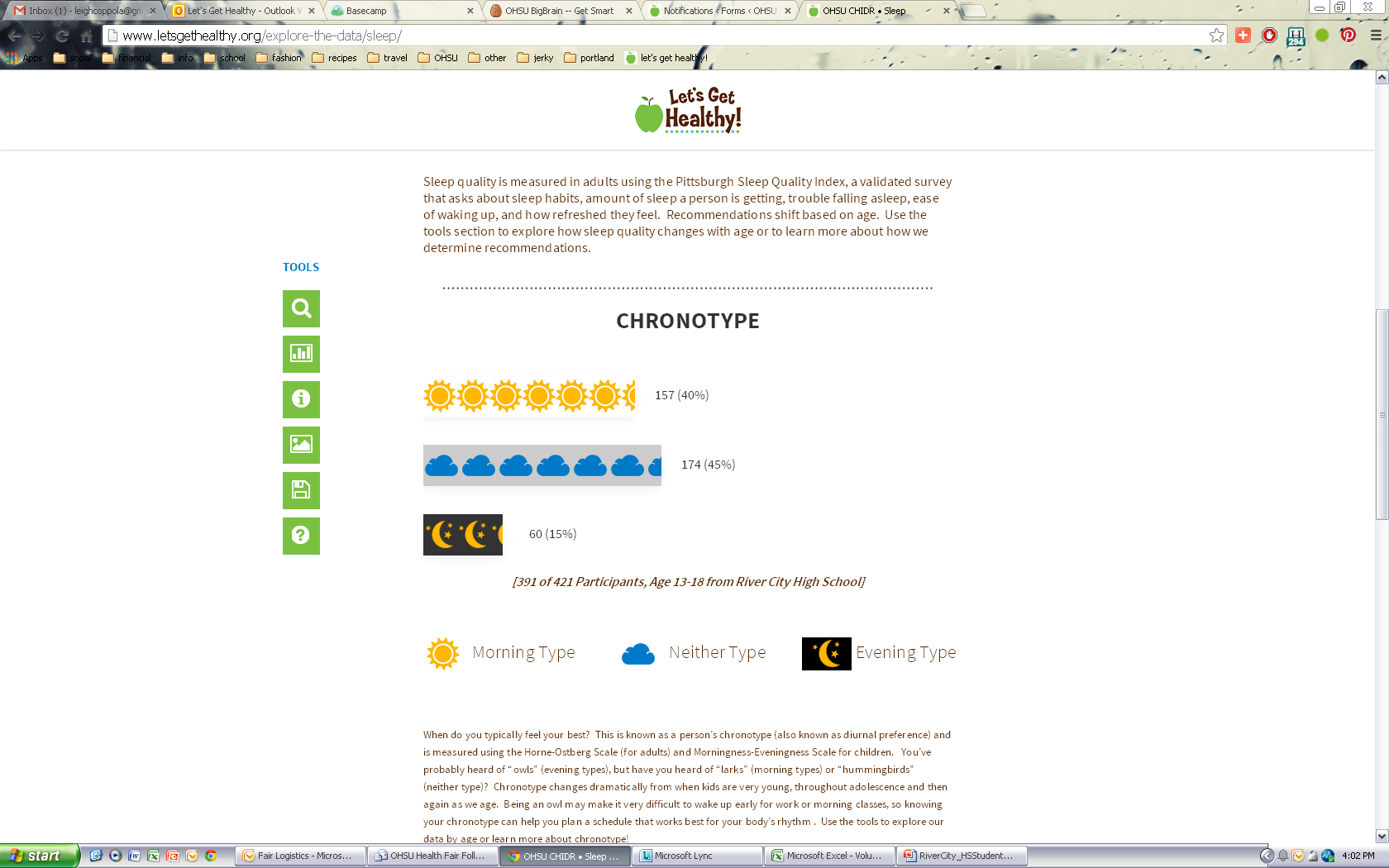 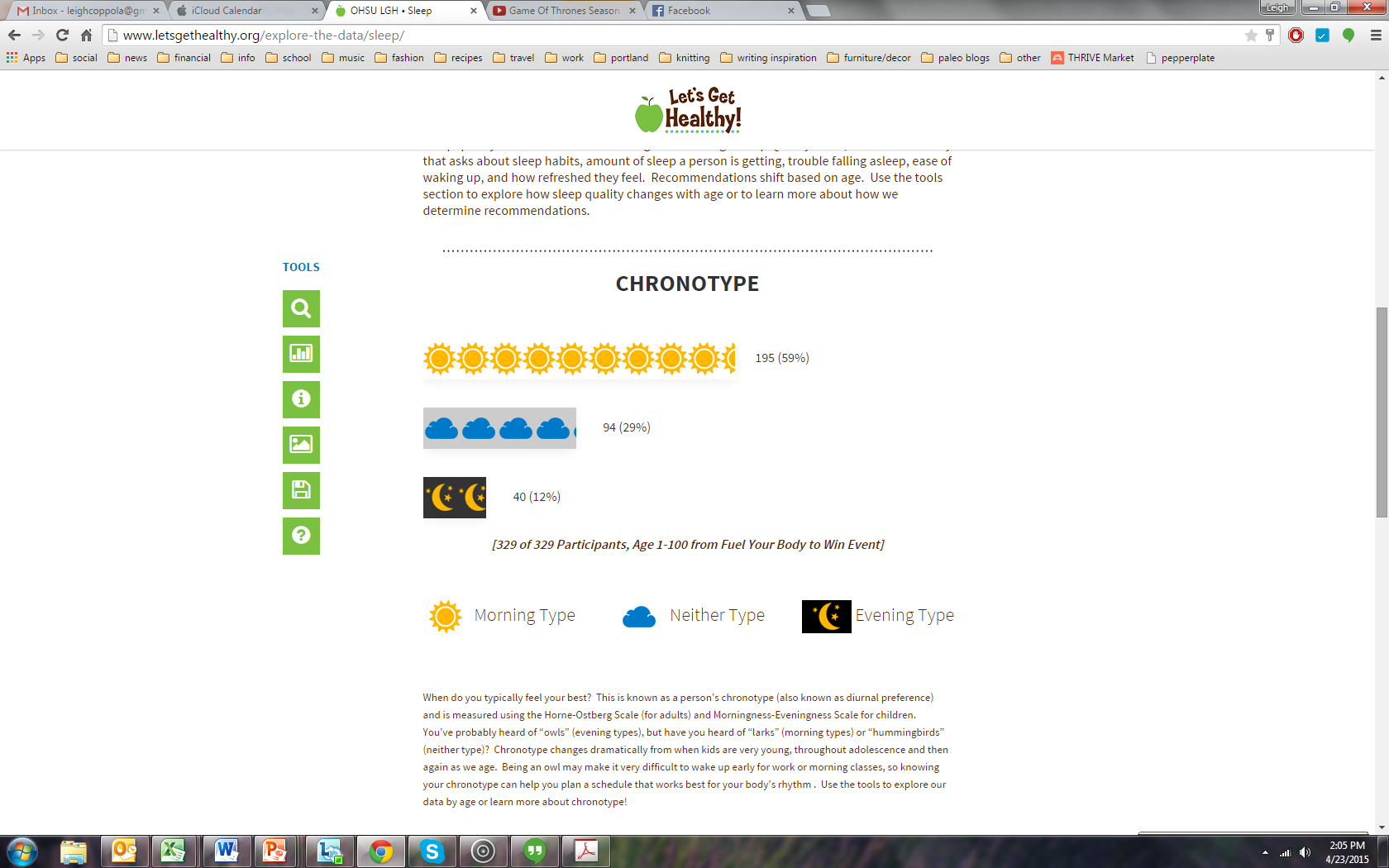 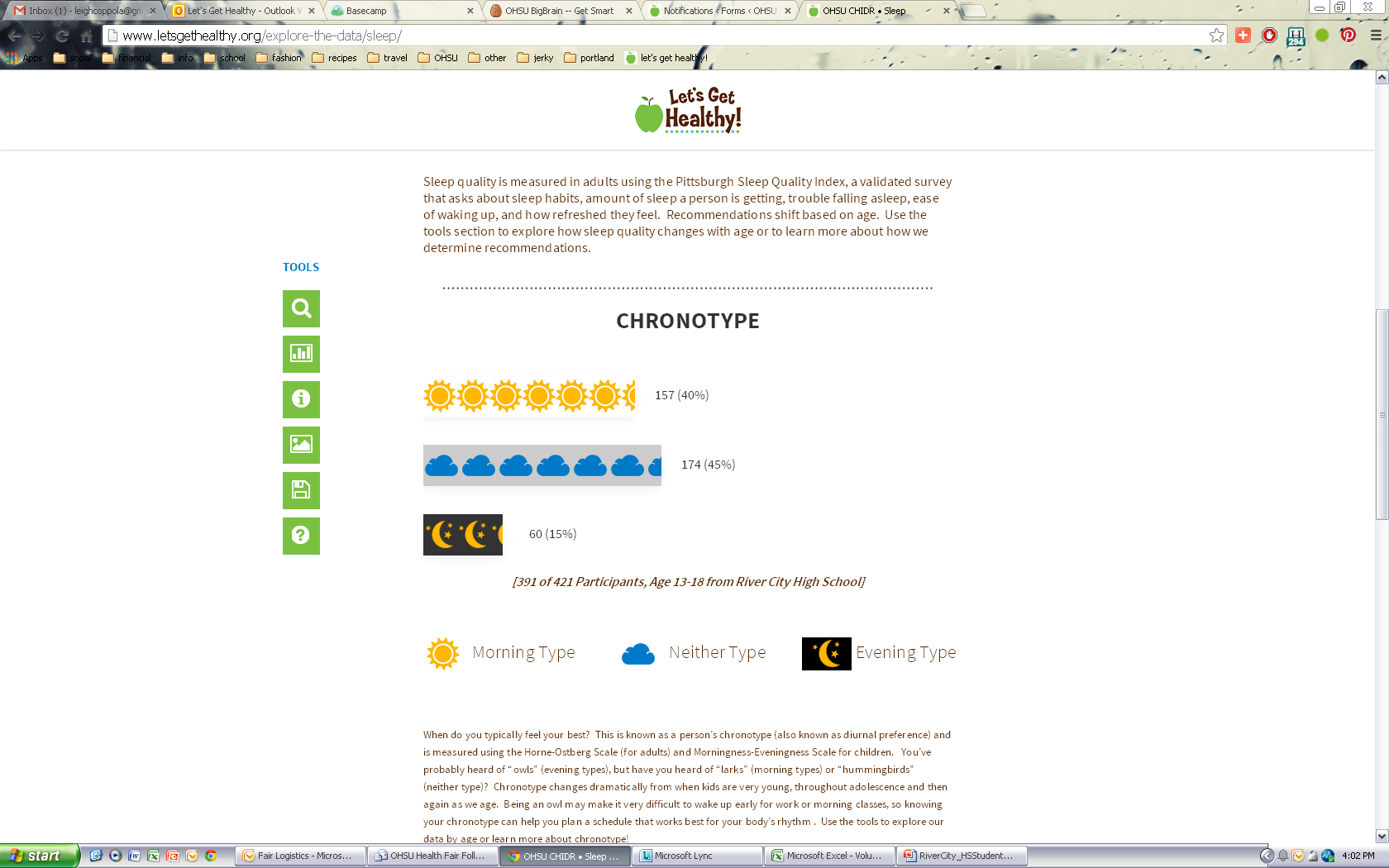 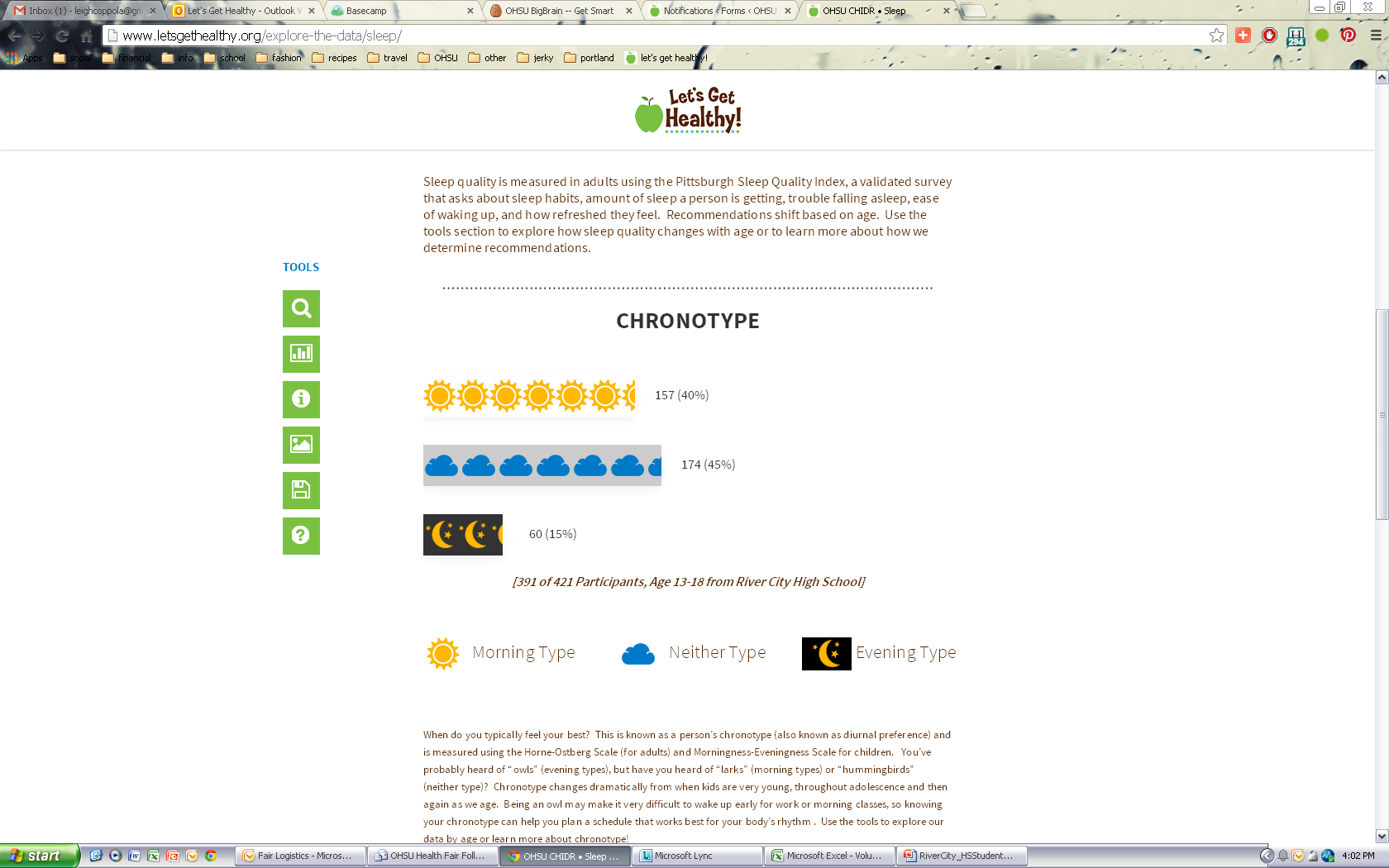 Average bedtime for
students is 9:40 pm
8.1 hours
The average number of hours boys in the La Grande area sleep.
6:40 am
7.6 hours
The average number of hours girls in the La Grande area sleep.
The average time La Grande area
students wake up for school.
Average wake time for girls is 6:37 am and 6:47 am for boys on school days.
8% of students go to bed at midnight or later on school nights.
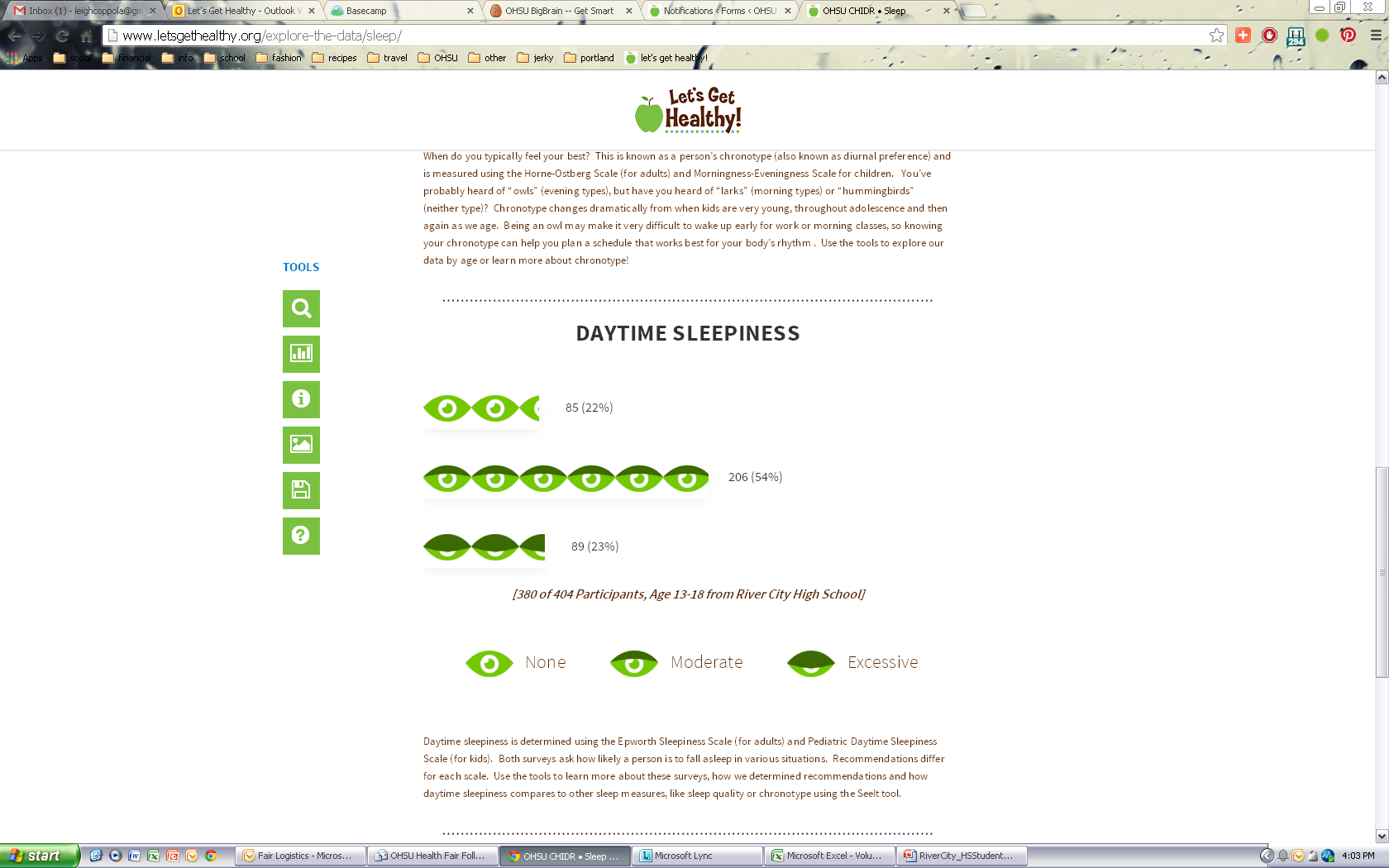 Teens need about 9.25 hours of sleep each night to function best (for some, 8.5 hours is enough.)
Did you know?
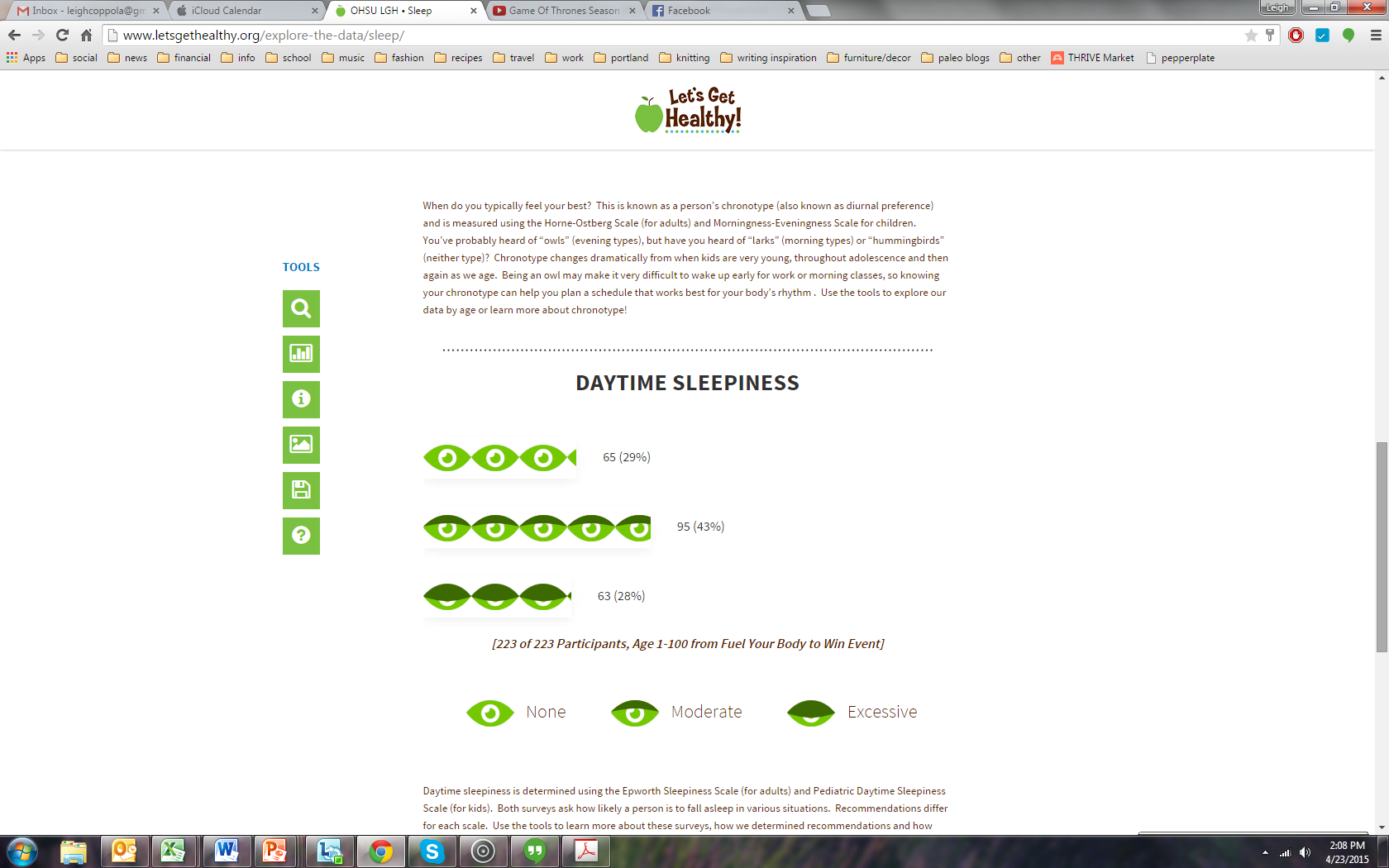 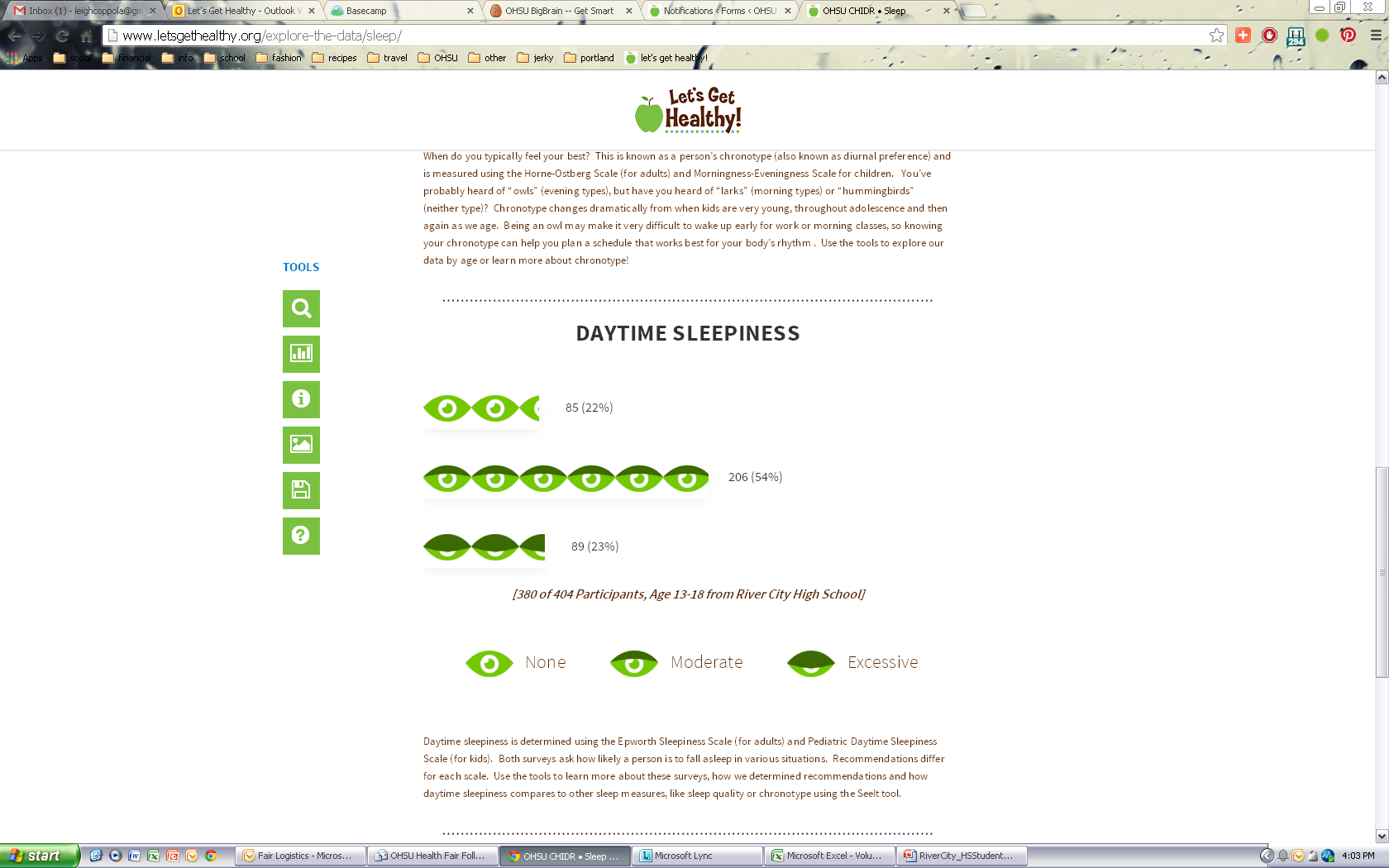 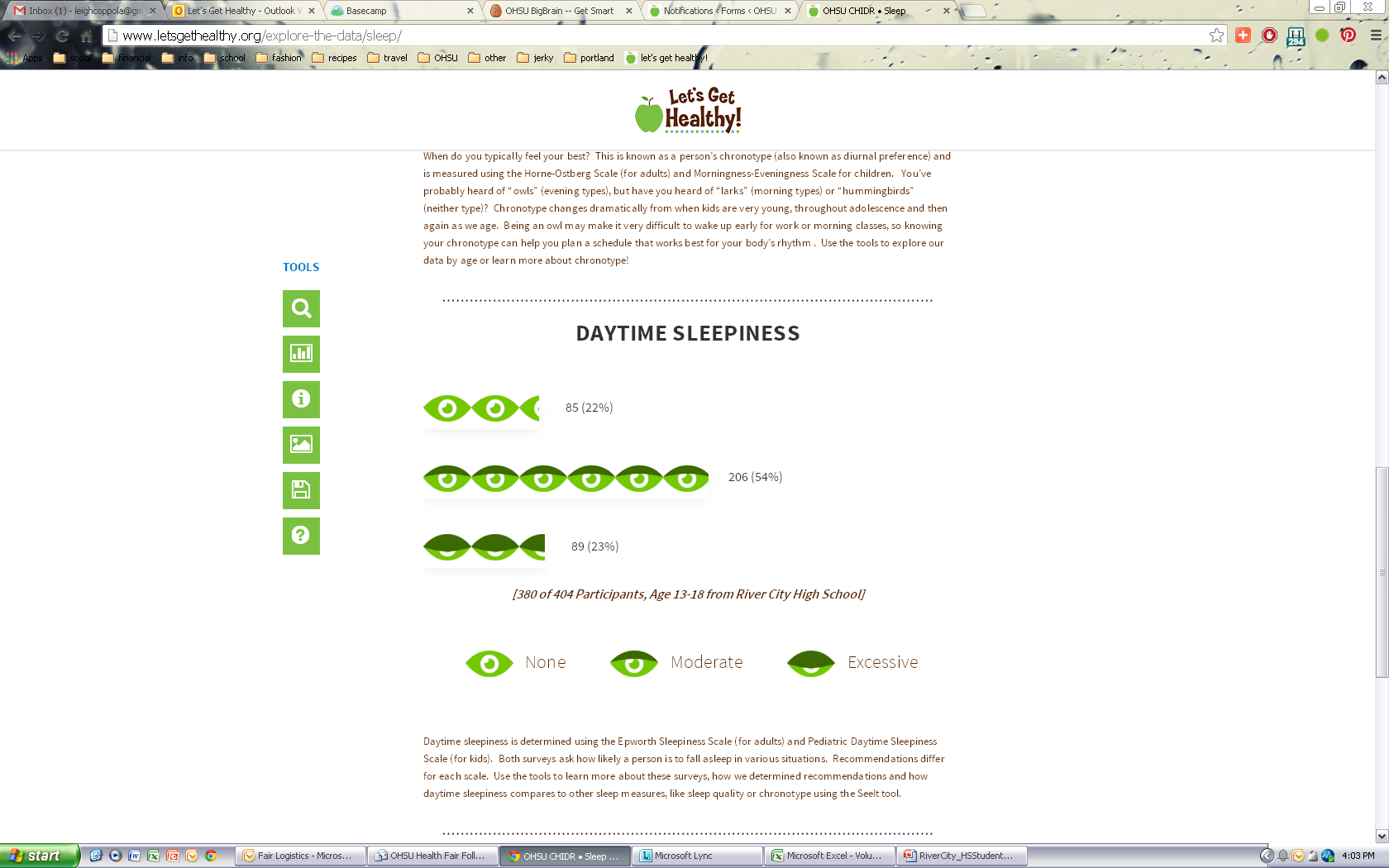 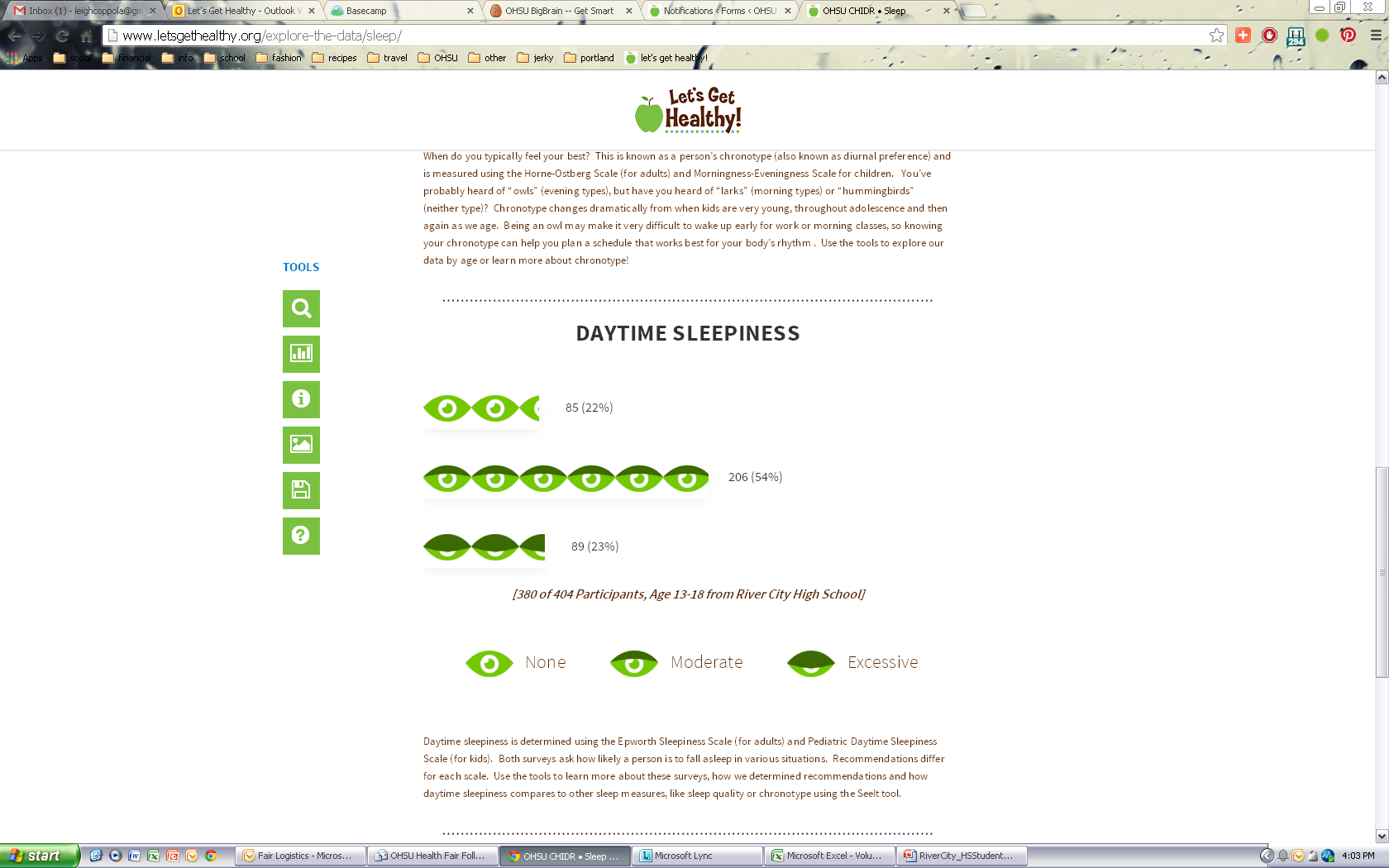 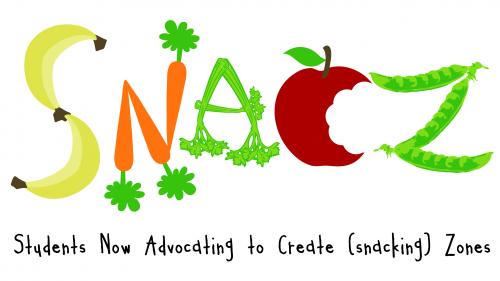 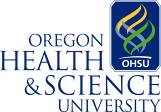 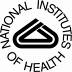 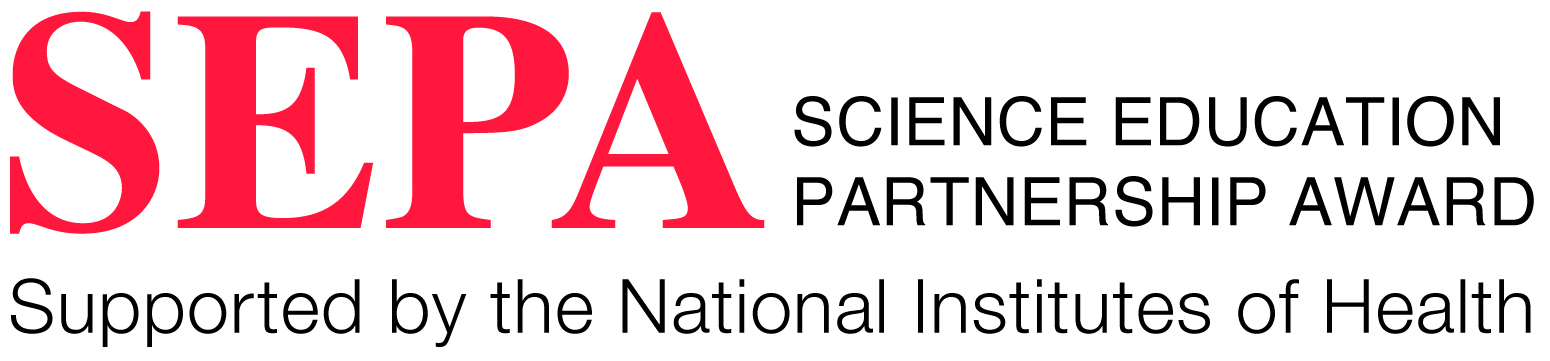 To see more results from your school and others, please visit: http://www.letsgethealthy.org